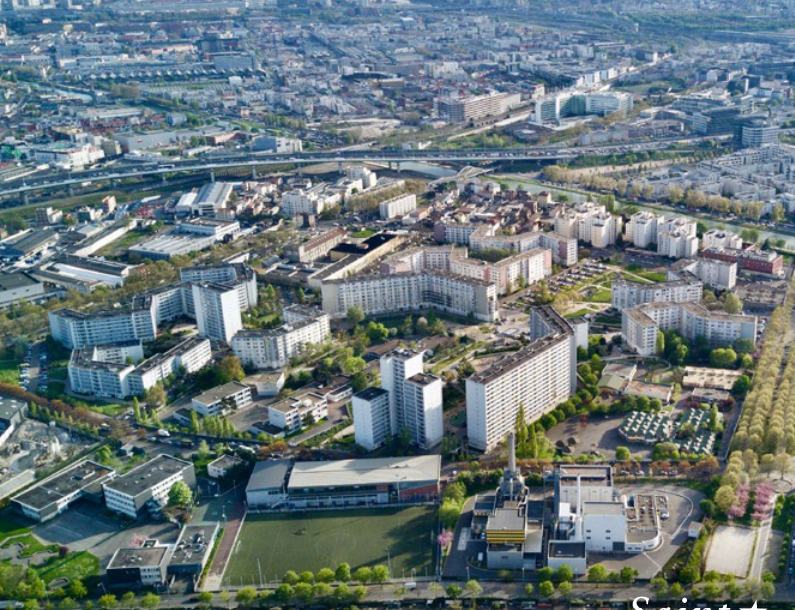 Cours de formation : Survivre au numérique
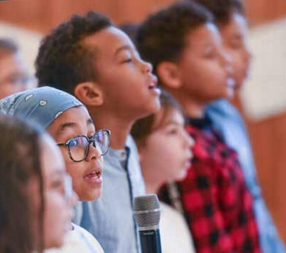 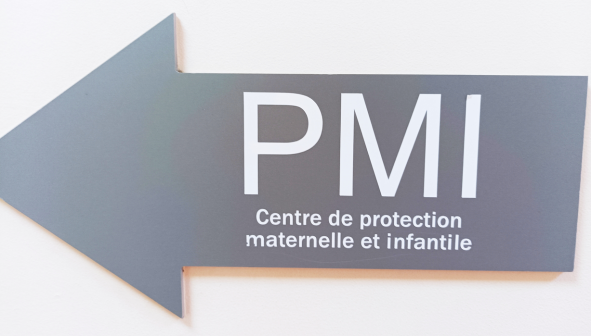 Module 4 - Groupe linguistique parents-enfants
www.survivingdigital.eu
Funded by the European Union. Views and opinions expressed are however those of the author(s) only and do not necessarily reflect those of the European Union or the European Education and Culture Executive Agency (EACEA). Neither the European Union nor EACEA can be held responsible for them.
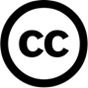 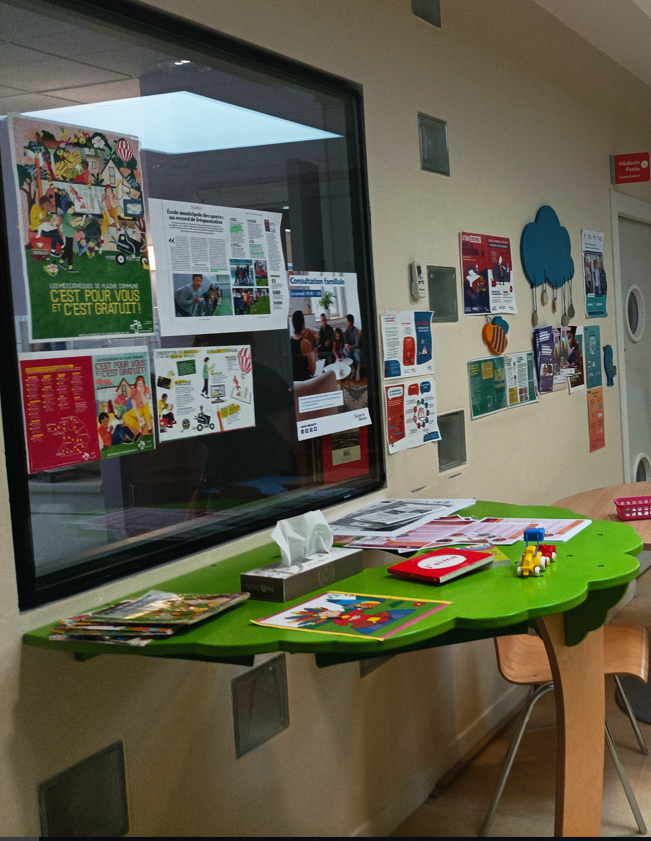 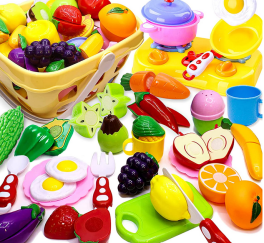 Introduction
Objectifs
Compétences visées et résultats de l'apprentissage
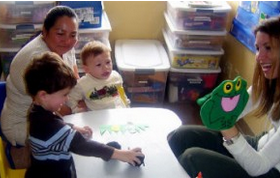 Connaissances théoriques
Techniques
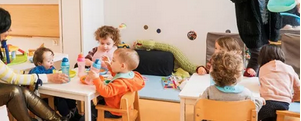 Activités
Conseils et astuces
Introduction
Dans les régions où vivent des centaines de populations étrangères de langues maternelles différentes, de nombreux enfants ne parlent pas correctement ou pas du tout la langue officielle du nouveau pays dans lequel ils vivent lorsqu'ils entrent à l'école maternelle (2½/3 ans).  Cela est d'autant plus vrai s'ils ont eu peu d'interactions avec d'autres adultes et enfants dans le cadre de la garde d'enfants ou d'activités collectives ou dans l'environnement familial. C'est pourquoi les parents sont tentés de leur donner des appareils technologiques pour les occuper.

      Ce module de formation s'inspire d'un programme mis en œuvre dans l'une des communes françaises ayant le plus fort taux de population étrangère et propose d'aider à identifier les enfants présentant des retards de langage et de soutenir leurs parents pour améliorer l'acquisition du langage oral et permettre à ces enfants de s'intégrer davantage dans le contexte socioculturel local en évitant également la surexposition aux écrans. 
      Ce programme a été mis en œuvre dans le quartier du Franc Moisin à Saint-Denis, caractérisé par une population précaire et une forte population étrangère.
      Depuis plusieurs années, les professionnels, et notamment les enseignants, alertent sur les problèmes de langage chez les jeunes enfants (2/4 ans). Pour certains, ces problèmes sont également liés à l'utilisation massive des écrans. 
      Des professionnels (orthophonistes, professionnels de la petite enfance de la PMI) ont proposé un programme pour renforcer les compétences linguistiques des enfants, avec la participation des parents.
      La formation : 
      un groupe d'éveil au langage - 5 enfants (avec leurs parents) identifiés par leur enseignant comme ayant un retard de langage oral
   1 heure (45 minutes d'animation) - Session de 3 mois - Chaque semaine : présence très fortement recommandée, afin de sensibiliser les parents à leur rôle.
      Petits ateliers pendant la session, favorisant la stimulation individuelle et interindividuelle, notamment entre le parent et l'enfant.
   1 ou 2 ateliers pendant la session, favorisant la stimulation individuelle et interindividuelle, notamment entre parent et enfant
      Animation par des professionnels de la petite enfance soutenus par un orthophoniste local.
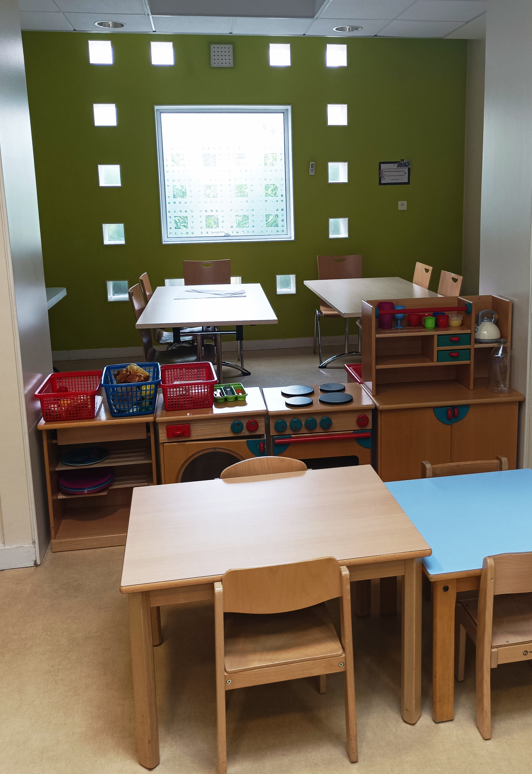 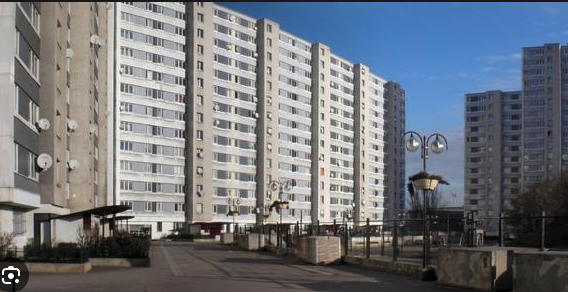 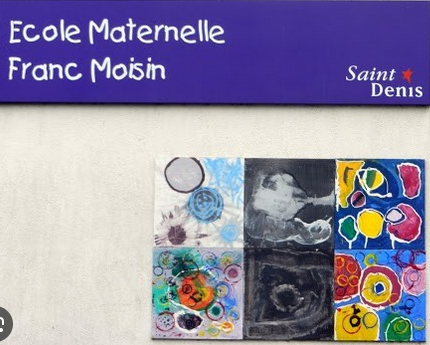 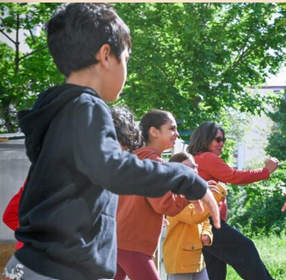 Objectifs
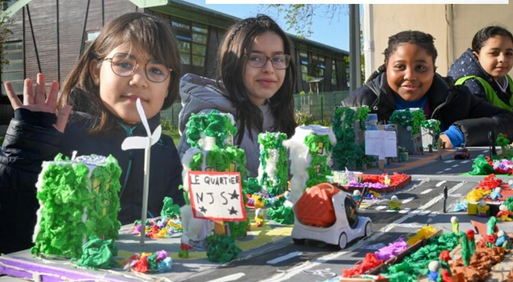 Les principaux objectifs de ce module sont les suivants

     Développer le langage oral des jeunes enfants. Améliorer les compétences linguistiques en se concentrant sur les capacités des enfants.
     
      
       Impliquer activement les parents dans le développement du langage par le biais de sessions et d'ateliers qui encouragent l'interaction et la stimulation individuelles et interindividuelles entre le parent et l'enfant. 

        Donner aux adultes les outils pour poursuivre ce travail et se renforcer dans leur rôle parental en organisant régulièrement des ateliers et des réunions d'information, des sessions éducatives continues, du matériel éducatif tel que des livres, des jeux ou des ressources en ligne qui peuvent être utilisés à la maison pour continuer à stimuler le langage et encourager l'interaction avec leurs enfants. 

   
        Créer des communautés de soutien entre les parents participant au programme, où ils peuvent partager leurs expériences, des stratégies efficaces et s'offrir mutuellement soutien et encouragement pour atteindre le même objectif.
.
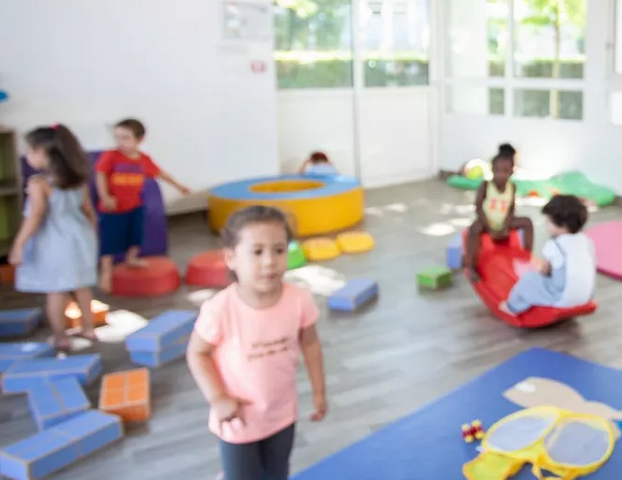 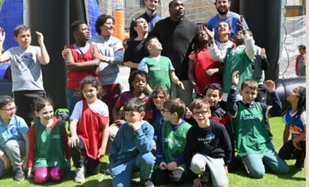 Compétences couvertes
01
Les enfants : Stimuler le langage, y compris la parole et toutes les formes d'échange
02
Les enfants : Apprendre à mettre des mots dans la vie de tous les jours
03
Enfants : Rattraper les retards de langage simples de la première année
04
Parents : Susciter l'envie d'échanger entre parents et enfants
05
Les parents : Apprendre les spécificités des enfants dans un contexte polyglotte.
Quels sont les résultats de l'apprentissage ?
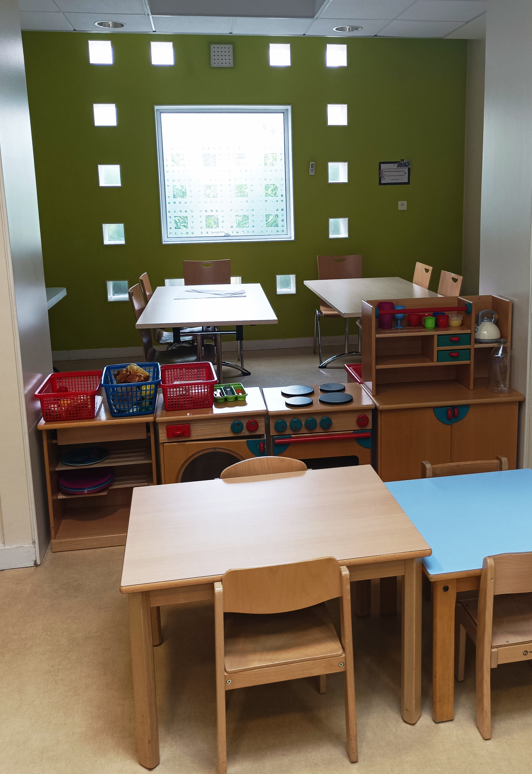 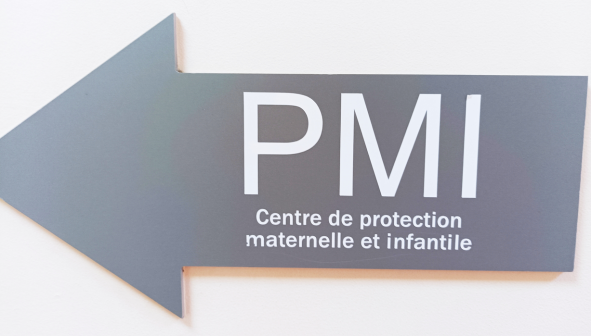 Amélioration des compétences linguistiques des enfants : Observez l'amélioration des compétences linguistiques, telles que l'enrichissement du vocabulaire, la compréhension verbale et la capacité à communiquer et à interagir.

Participation des parents : L'évaluation de l'implication et de la participation des parents pourrait être un indicateur de réussite. Une sensibilisation accrue au rôle des parents et une plus grande implication dans les activités de développement linguistique pourraient démontrer l'efficacité du programme.

Évaluation du comportement des enfants : Observer si les enfants montrent une augmentation de la confiance, de la participation et de l'interaction sociale par le biais du langage peut être un signe d'amélioration.

Le suivi à long terme en évaluant le maintien des progrès dans le temps. Le suivi à long terme pourrait révéler dans quelle mesure les parents appliquent efficacement les connaissances acquises et dans quelle mesure les enfants continuent à développer leurs compétences linguistiques au fil du temps.

L'objectif est d'évaluer non seulement les progrès immédiats des enfants, mais aussi l'impact à long terme du programme sur l'environnement familial et l'interaction parent-enfant afin de garantir un soutien continu au développement du langage.
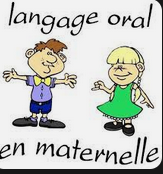 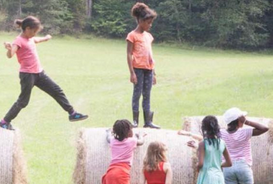 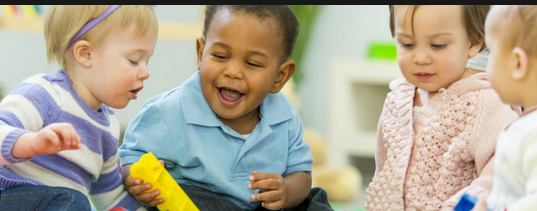 Connaissances théoriques
En 2018, la Haute Autorité en Santé (HAS) a mis en place un groupe de travail sur la santé des jeunes enfants. Les conclusions du groupe de travail de la HAS sur le langage :
Le dépistage des troubles du langage oral chez les enfants de 3 à 6 ans doit être systématique, même en l'absence de plaintes.
A l'âge de 4 ans, le groupe de travail se positionne pour l'utilisation et le développement d'outils de type ERTL 4 et propose de réaliser des études longitudinales pour ces outils. Dans le cas du bilinguisme et des troubles du langage oral, l'entretien avec les parents cherchera à identifier les troubles du langage dans la langue maternelle.
Concernant spécifiquement l'outil ERTL4 pour le repérage des troubles du langage chez l'enfant de 4 ans - Cet outil a été validé par la HAS (2005 "Recommandations pour la pratique clinique - Propositions relatives au dépistage individuel chez l'enfant de 28 jours à 6 ans, à destination des médecins généralistes, pédiatres, médecins de PMI et médecins scolaires").
Pourquoi tester le langage à l'âge de 4 ans ?
La documentation sanitaire souligne l'importance de l'examen du langage à l'âge de 4 ans, âge idéal pour le dépistage des retards et des troubles du langage. Malheureusement, un enfant sur cinq souffre d'un retard ou d'un trouble du langage avant l'âge de 4 ans, ce qui compromet son avenir scolaire, professionnel et social. La plupart de ces enfants, s'ils ne sont pas dépistés et traités précocement, seront en échec scolaire 5 ans plus tard. En revanche, dans la très grande majorité des cas, les enfants pris en charge pourront récupérer ou compenser leur trouble.
4 ans, c'est l'âge idéal
À l'âge de 4 ans, les enfants maîtrisent généralement leur langue maternelle et font preuve de compétences vocales, linguistiques et conversationnelles qui facilitent la communication et l'apprentissage. Bien qu'il soit important de surveiller le langage dès les premiers mois, le dépistage systématique des problèmes de langage n'est généralement pas encouragé avant cet âge, car les progrès du langage varient considérablement avant cet âge et n'indiquent pas toujours une pathologie.
4 est la limite d'âge
Pour diverses raisons, les enfants peuvent rencontrer des difficultés dans le développement du langage. Dans ce cas, eux et leurs familles ont besoin d'une aide spéciale pour rattraper ou compenser les déficits afin que les acquis s'intègrent dans leur "niche biologique" (Rondal) pendant la période critique. Par la suite, les progrès seront laborieux et instables.
Techniques
Lignes directrices pour les parents et les enseignants en matière de langues
 Enfant âgé de 2 à 3 ans qui communique en classe et/ou en famille mais.. :
Comment l'enfant s'exprime-t-il ?
Et sa compréhension ?
Et son comportement ?
Un enfant qui "ne parle pas" (mots déformés, sons qui sortent) 
Un enfant qui perturbe le groupe / ne veut pas participer aux activités
Présenter le groupe d'éveil aux langues aux parents
Se concentrer sur les sessions elles-mêmes et sur le rôle des parents.

Nous essayons d'identifier des techniques et des stratégies spécifiques qui peuvent être mises en œuvre pour favoriser les progrès des compétences linguistiques des enfants et impliquer les parents :
Programmes de lecture partagée ?
Activités linguistiques intégrées utilisant également des applications éducatives et interactives
Soutien linguistique à domicile : Fournir du matériel et des ressources aux parents pour les aider à soutenir le développement du langage de leurs enfants à la maison. 
Sessions d'apprentissage en famille : et création de groupes d'échange
Retour d'information et communication continue
Participation de la communauté : Impliquer la communauté locale, comme les bibliothèques, les centres culturels ou les organisations éducatives, afin de fournir des ressources supplémentaires et des opportunités d'apprentissage pour les enfants et les parents.
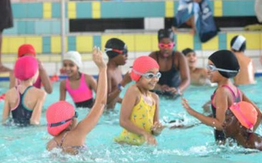 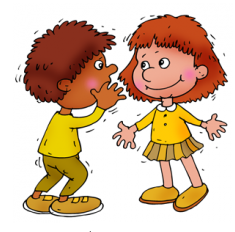 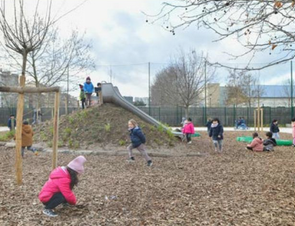 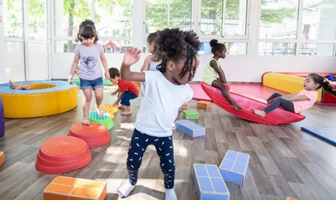 Activités : chansons, photos et souvenirs...
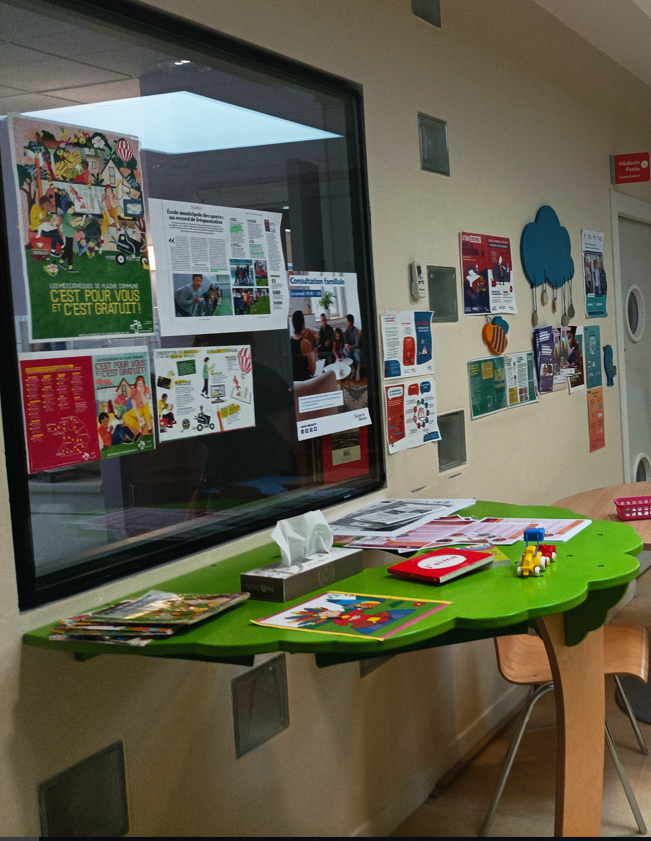 Groupe cible : Enfants à partir de 3 ans - Durée des sessions - 45 à 55 min
     Il est important d'alterner de courtes séquences de 5 à 10 minutes maximum - alternant la position assise et debout, la parole et le chant, qui mobilisent l'attention et le corps de différentes manières.
      Impliquer les parents dans la tenue des sessions et voir comment ils s'imprègnent des sujets proposés.
    Un thème par séance. Les thèmes possibles, qui sont choisis lors de la séance précédente avec les parents et les enfants : le corps et ses différentes parties, les vêtements, les transports, les animaux, le marché, les émotions, les couleurs...
     5 min : un rituel de départ comme une chanson de présentation.  Par exemple ici - les enfants se lèvent en cercle, avec leur parent à côté d'eux - chaque parent et enfant dit bonjour, et donne son prénom - puis chante tous ensemble la chanson de présentation.
      Faites-les s'asseoir en cercle.
     5 min - prenez une photo du thème de la session précédente et demandez aux enfants à tour de rôle s'ils s'en souviennent - demandez à tous les enfants de répéter le nom de l'image.
     Max 10 min : Compréhension / prononciation / attention - choisir 10 images en rapport avec le thème du jour - prendre des images simples, en couleur - de la vie quotidienne - dessins ou photos, en couleur - faire deviner et répéter tous ensemble puis à tour de rôle - demander à chacun quelle est l'image qu'il préfère (enfants et parents)
     Max 10 min - jouer une courte chanson (pas plus de 2 minutes) en rapport avec le thème de la session - tout le monde ferme les yeux et écoute - on peut répéter l'écoute plusieurs fois - essayer de chanter le refrain tous ensemble ou plus si possible - bouger les mains, puis les pieds, puis la tête en suivant le rythme - temps de la chanson qui bouge/qui danse.
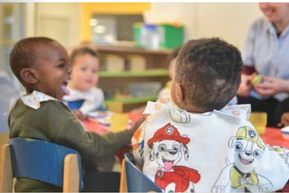 Activité : Utilisation d'images à colorier...
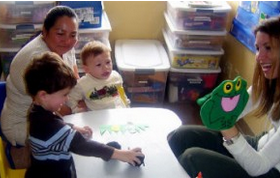 Max 10 min - préparer des images à colorier en rapport avec le thème - chaque enfant choisit une image, doit la nommer - et choisit les couleurs de coloriage en les nommant - leur faire répéter les images et les couleurs à l'animateur et au parent - leur faire colorier l'image - à la fin, revenir au cercle et chaque enfant rappelle le nom de son image et les couleurs choisies. 
       Demandez aux enfants de trouver une image en rapport avec le thème, de la nommer, de la découper et de la coller sur une grande feuille avec les images des autres enfants, en les séparant par thème.
      Max 10 min - Choix d'un défi pour la prochaine session aux parents, basé sur les exercices de la journée - discuter avec les parents (et les enfants) pour choisir ensemble un défi à relever pendant la semaine - il peut s'agir d'apprendre la comptine, ou de colorier une autre image, de répéter les noms appris au cours de la session.... 
      Décidez ensemble du thème de la prochaine session - pour les aider, proposez différents sujets de session (en expliquant le thème) et voyez si quelqu'un a une autre idée - puis organisez un vote (en levant la main pour choisir le thème si nécessaire) pour les enfants et les parents. 
      5 min : un rituel de fin, une chanson pour dire au revoir (toujours la même).
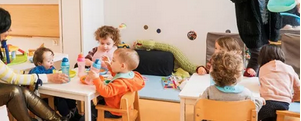 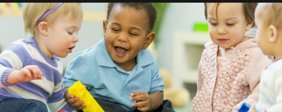 Activité : une session sur le thème des fruits
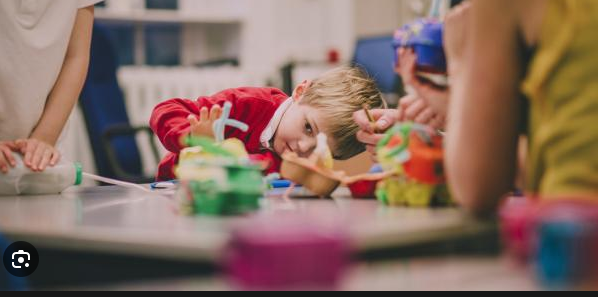 5 min : chaque parent et chaque enfant se met en cercle, dit bonjour (donne son prénom) - tous ensemble chantent le début de la chanson rituelle.  Faites-les s'asseoir en cercle.
5 min - prenez une photo du thème de la session précédente et demandez aux enfants à tour de rôle s'ils s'en souviennent - demandez à tous les enfants de répéter le nom de l'image.

10 min : Faites des images de devinettes avec des fruits communs (max 8 à 10) : pomme, banane, raisin, abricot, fraise, citron, ... vous pouvez aussi avoir des objets / jeux sur le sujet pour que les enfants puissent les toucher et les manipuler, en donnant le nom. 
Demandez-leur de deviner et de répéter les noms tous ensemble, puis, à tour de rôle, demandez à chacun quel fruit il préfère (enfants et parents).
 
10 min - Exemple de chanson "bouger/danser" écouter la chanson (sans montrer la vidéo, seulement le son) - essayer de trouver les fruits nommés dans la chanson et rassembler les images - les coller en rang sur une grande feuille de papier sur le mur - répéter la chanson autant de fois que nécessaire l'enfant demande au parent ce qu'il veut manger, et le lui donne en répétant le nom du fruit.

Max 10 min - préparer des images de fruits à colorier - chaque enfant choisit une image, doit la nommer - et choisit les couleurs de coloriage en les nommant - leur demander de répéter les images et les couleurs à l'animateur et au parent - leur demander de colorier l'image - à la fin, revenir au cercle et chaque enfant rappelle le nom de son image et les couleurs choisies. 

10 min 
Objectif de la prochaine session : discuté avec le groupe - par exemple, essayer de se rappeler et de nommer les fruits qu'ils ont mangés au cours de la semaine. Chaque enfant ramène à la maison 3 images de fruits à colorier et à montrer lors de la prochaine session.
un rituel de fin, une chanson pour dire au revoir (toujours la même) et tout le monde dit " au revoir " dans le cercle.
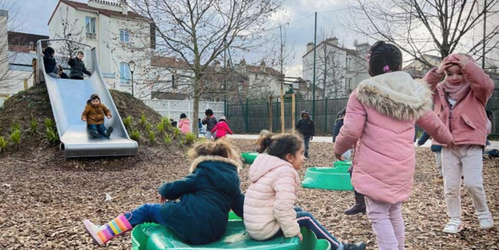 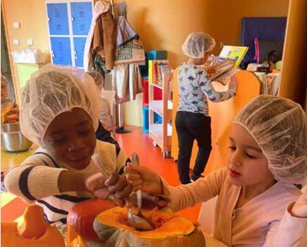 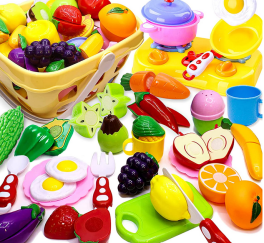 Conseils et suggestions
01
Durée des sessions : prévoir 45 minutes au lieu d'une heure, afin d'avoir toute l'attention des enfants et des parents.
02
Organisation des séances : fixer des objectifs avant chaque séance (objectifs avec les enfants / objectifs avec les parents)
03
Outils : utilisation de différents médias pour parler d'un même thème
04
Activités : imaginer des activités qui peuvent être reproduites facilement à la maison et sans frais pour les familles.
05
Groupe : faire travailler le parent avec d'autres enfants et l'aider dans les ateliers pour limiter l'effet de compétition.
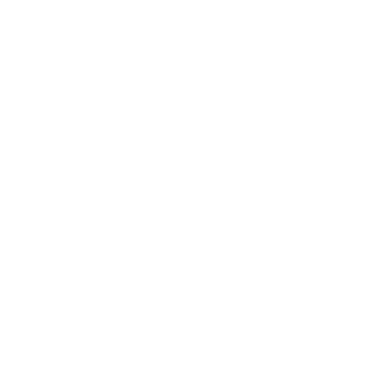 photo credit Journal de Saint Denis https://ville-saint-denis.fr/journal
Conseil général de Seine Saint Denis
https://seinesaintdenis.fr/
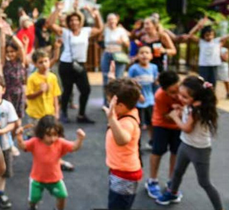 Fin du module
Nous vous remercions d'avoir lu ce module, et nous espérons que vous l'avez apprécié et que vous avez appris des informations utiles. Ce module fait partie de la formation Survivre au numérique. Vous pouvez trouver les autres modules sur notre site web. N'oubliez pas de vous tenir au courant de l'évolution du projet en nous suivant sur nos canaux de médias sociaux !
www.survivingdigital.eu